Интегрированное занятие «Виртуальная экскурсия по родному селу»
МАДОУ  «Шарлыкский детский сад №4»
Воспитатель 1 категории Чернова Л.В.
Карта Оренбургской области
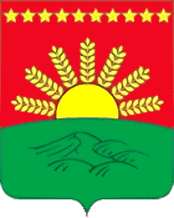 - Посмотрите на экран – вот это наш герб. Что изображено на гербе нашего села? Какие цвета? Что они означают?
Храм архангела Михаила
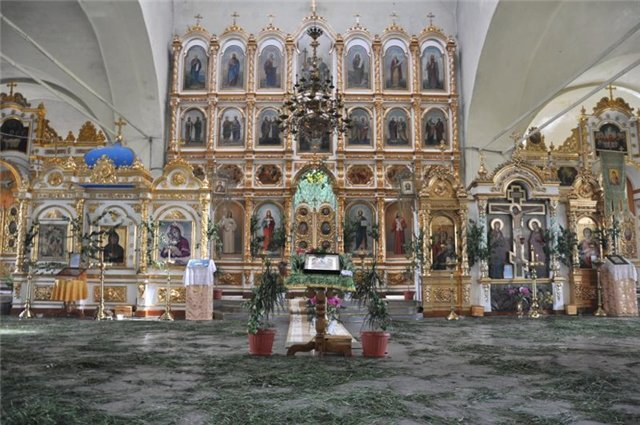 В мае 2011 года была открыта Аллея Славы райцентра Шарлык, где в одном ряду с дважды Героем Советского Союза А.И. Родимцевым теперь в бронзе увековечены шарлычане-герои Великой Отечественной войны, удостоенные звания Героя Советского Союза